Город технических новинок и научных открытий
Подготовила: учитель истории и культуры СПб
Воробьева М.Н.
ГБОУ № 471
Вторая половина XIXвека – 
время технического прогресса
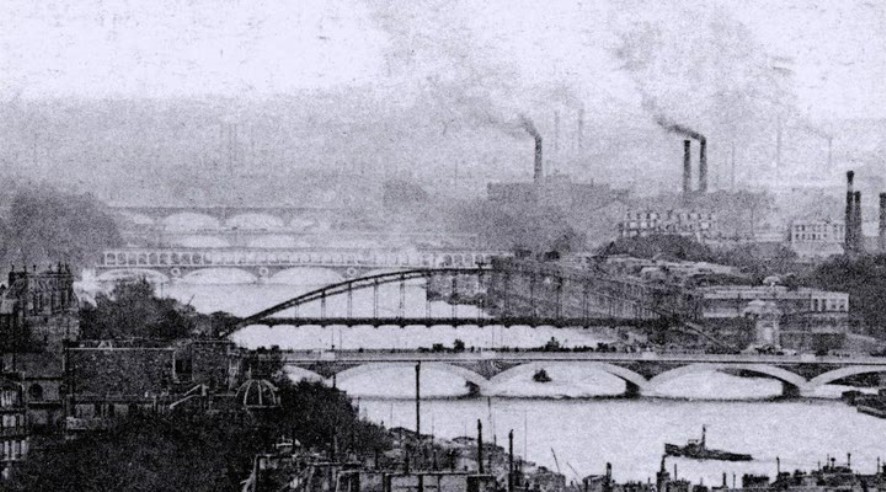 Что менялось в жизни людей благодаря техническим новинкам?
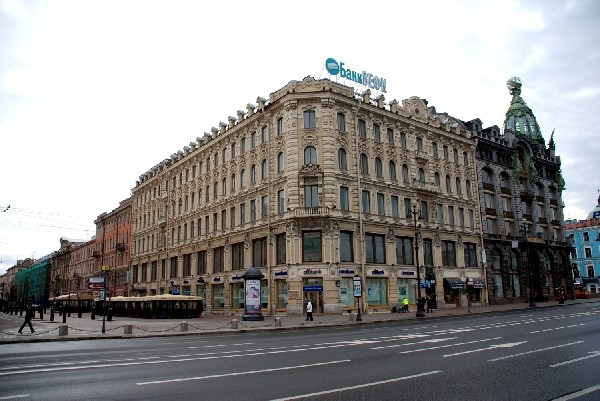 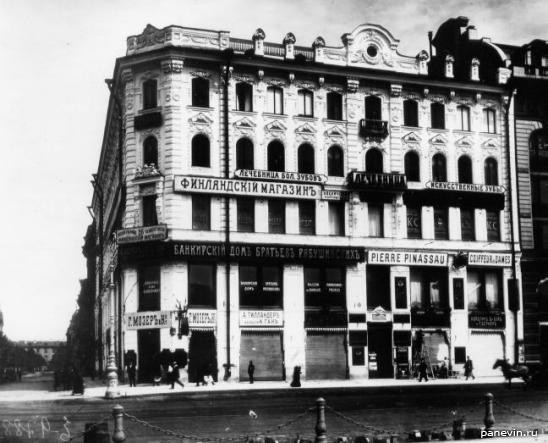 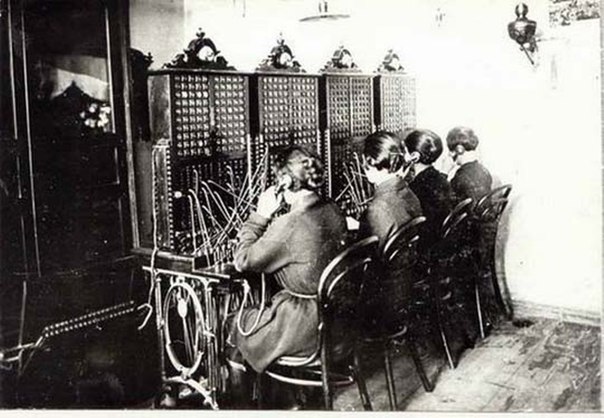 Первая в России телефонная станция открылассь в доме 26 на Невском проспекте
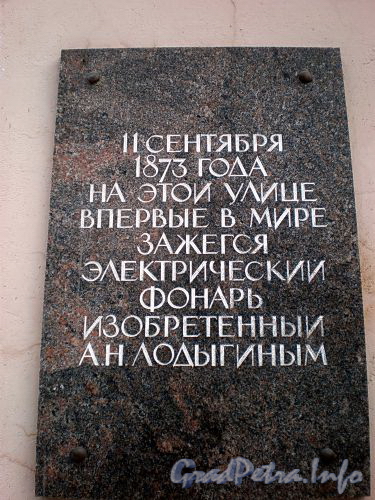 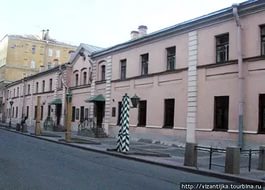 На Суворовском проспекте, на доме 60, установлена мемориальная доска
Памятник А.С.Попову, создателю первого в истории радиоприемника и радиотелеграфного устройства
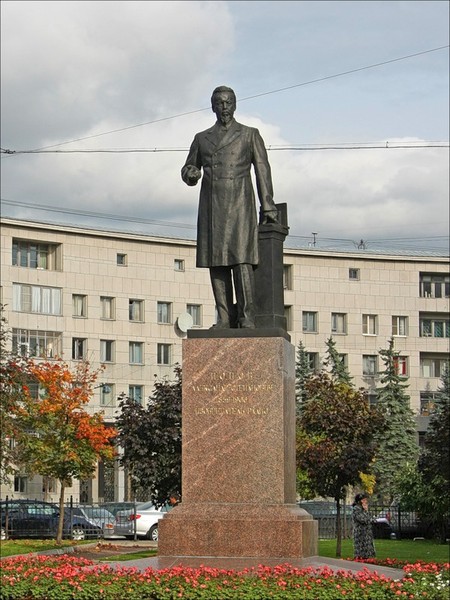 Каменноостровский пр.,  39-41, сквер
Бывший завода Нобеля, на котором производили двигатели внутреннего сгорания – дизели.
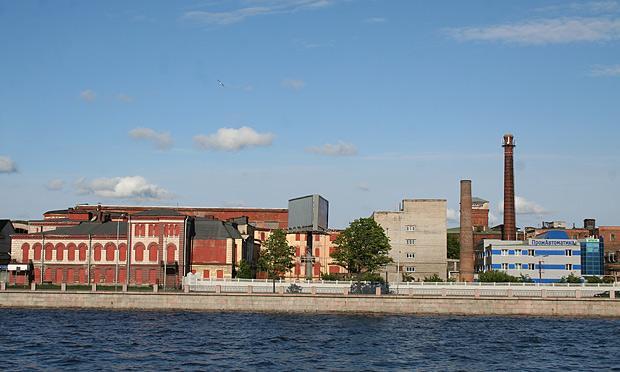 Выборгская набережная, 17
Какая связь между топонимами:«Можайский»«Камендантский аэродром»«Воздухоплавательная»?
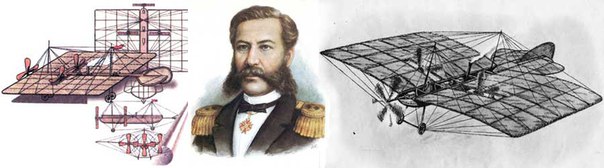 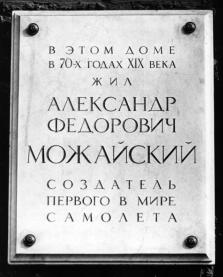 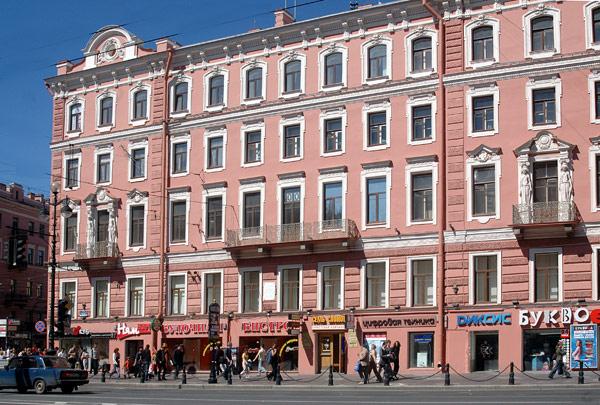 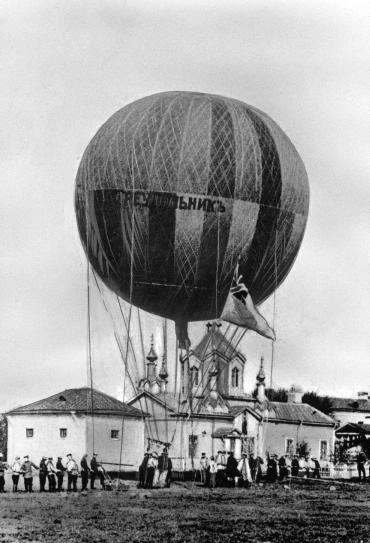 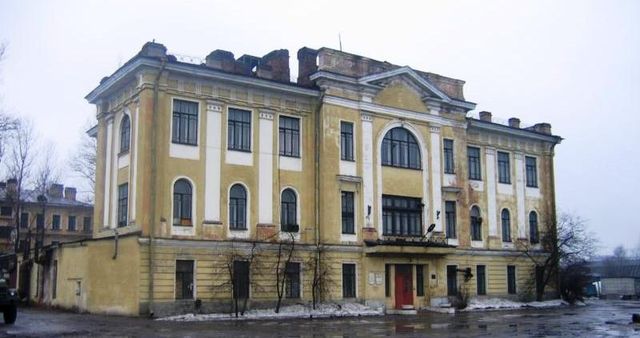 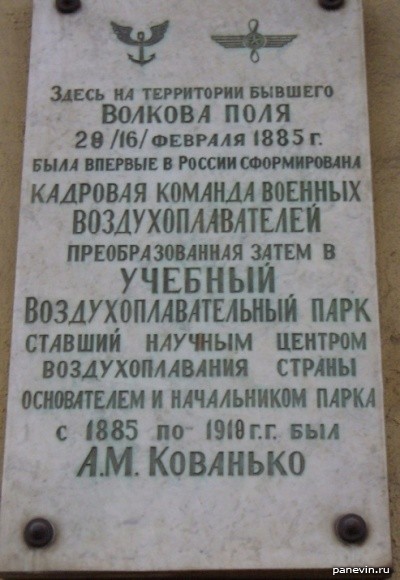 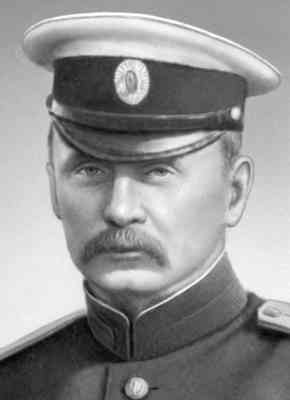 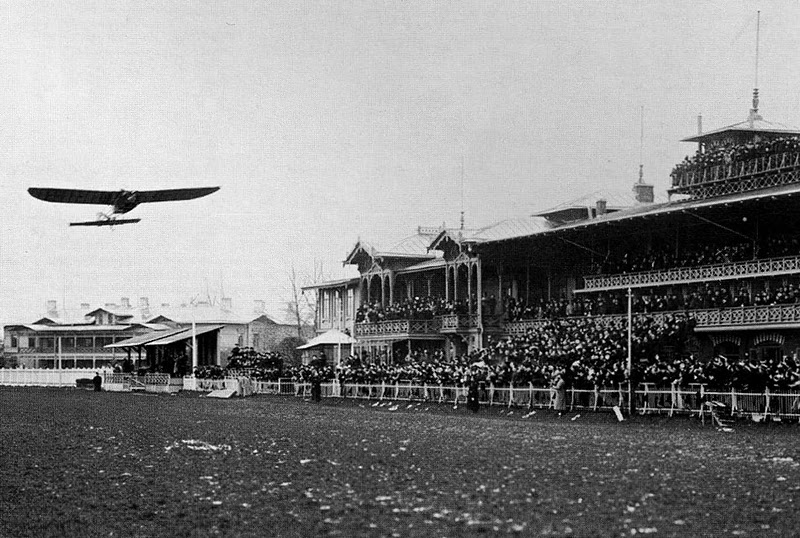 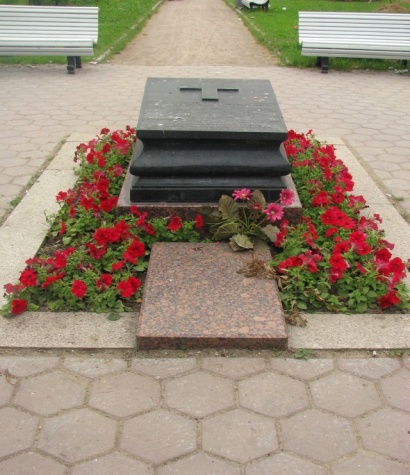 Вторая половина  XIX начало XX века – Время научных открытий.Какие научные центры существовали в Петербурге 100 лет назад? C.166 п.3
О чем напоминает памятник Д.И.Менделееву?
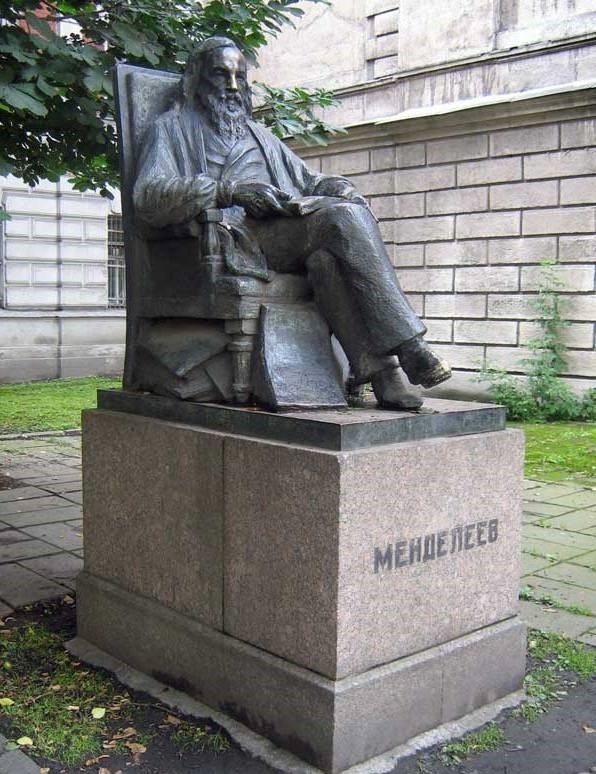 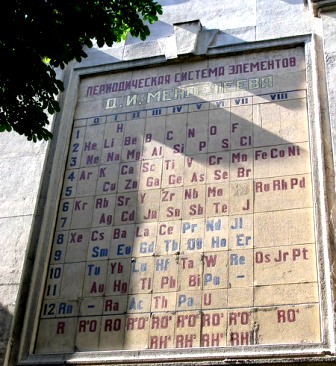 Какие петербургские памятники напоминают о географических открытиях?
Памятник Н.М.Пржевальскому в Александровском саду
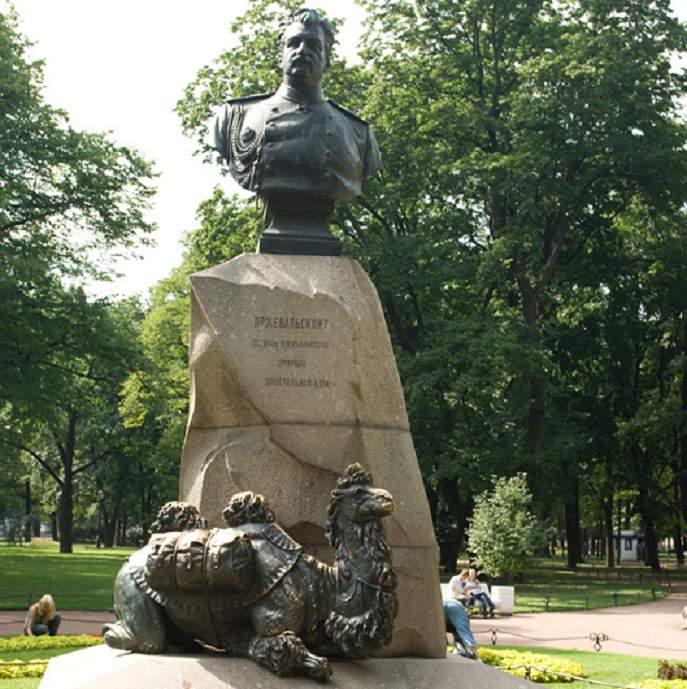 Какими проблемами занимались ученые  и врачи более ста лет назадв медицинских учреждениях СПб?
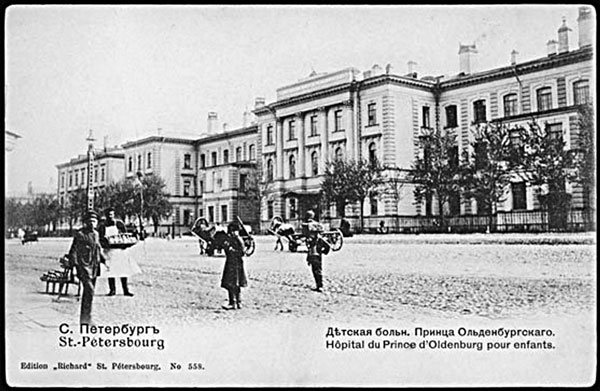 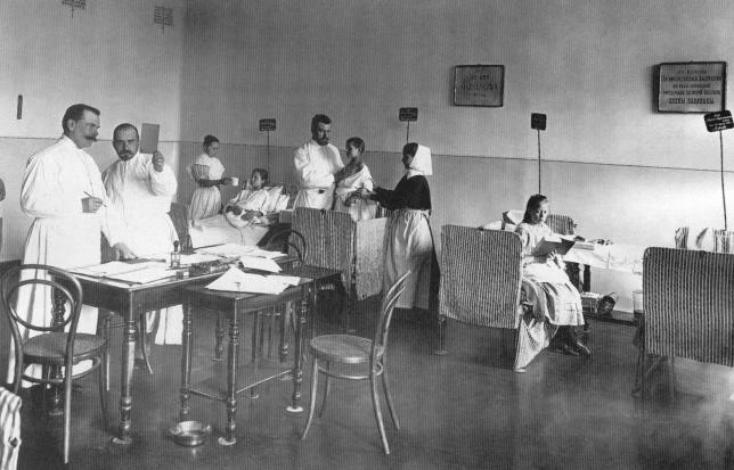 Первый в России Научно-исследовательский институт экспериментальной медицины
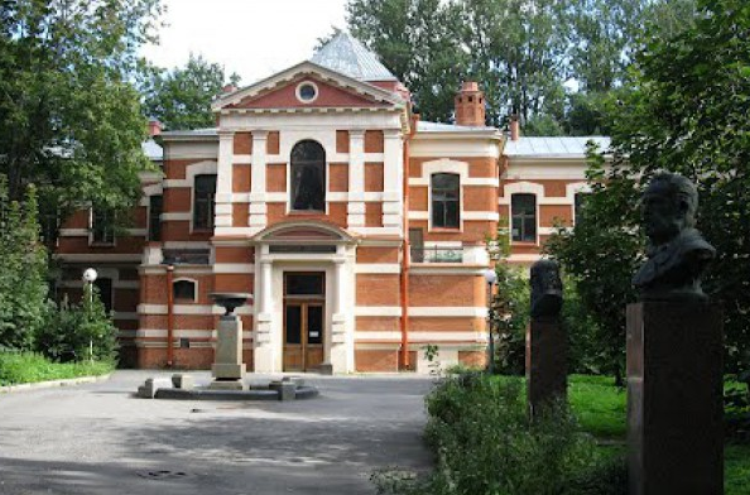 Больница им. С.П.Боткина
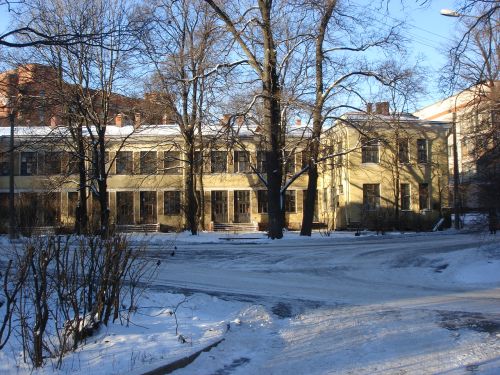 Больница им. Петра Великого
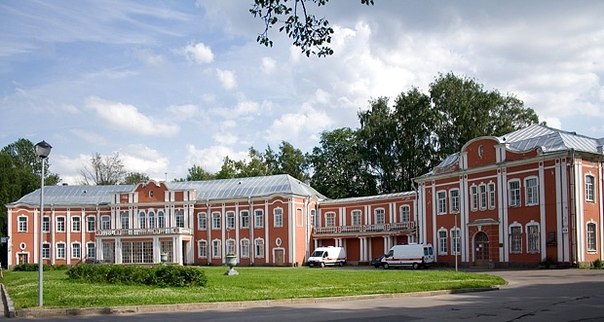 Научно-исследовательский институт им. В.М.Бехтерева
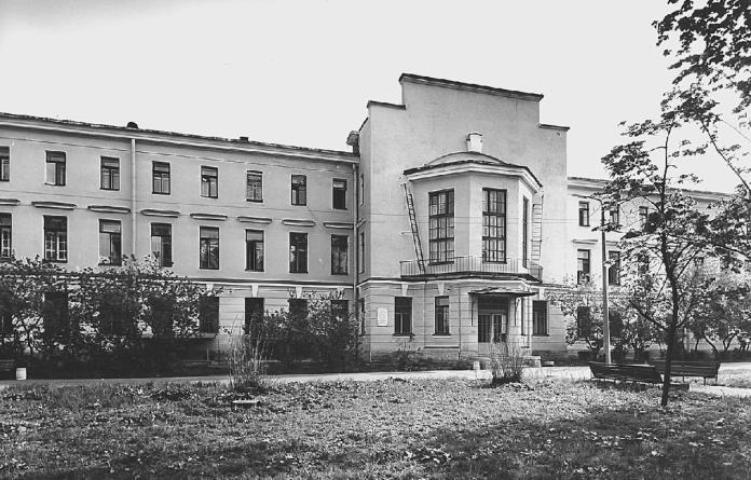 Современный институт физиологии им. И.П. Павлова
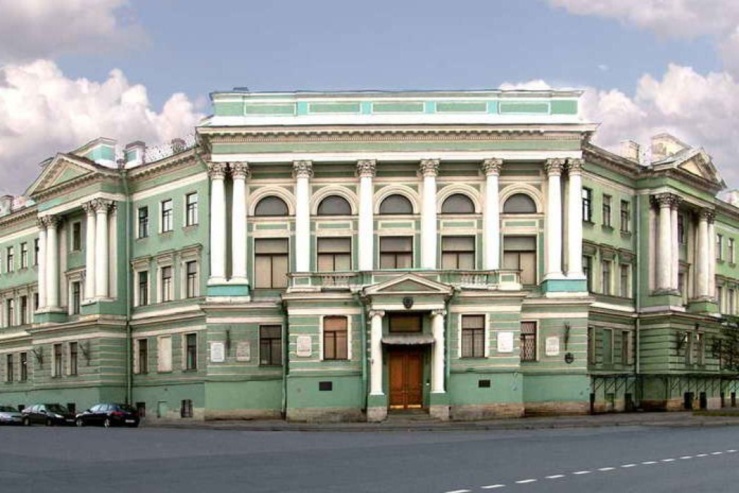 Детская больница им. К.А.Раухфуса
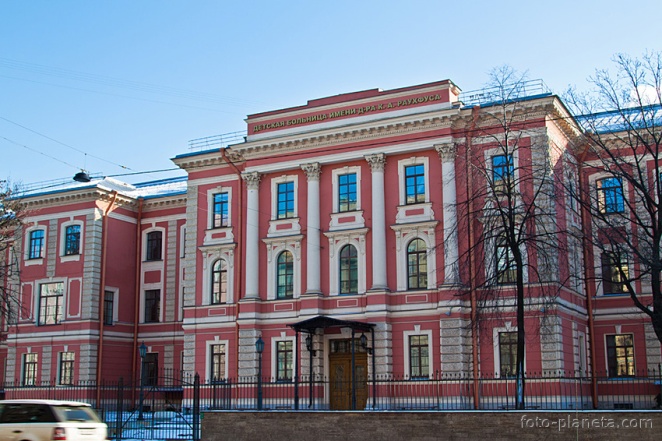 Молодая историческая наука твердо встала на ноги. Какие памятники  напоминают об ее успехах?
Что изучали историки?

С.171
О ком напоминают  эти памятники?
Какая наука родилась в 19 веке?
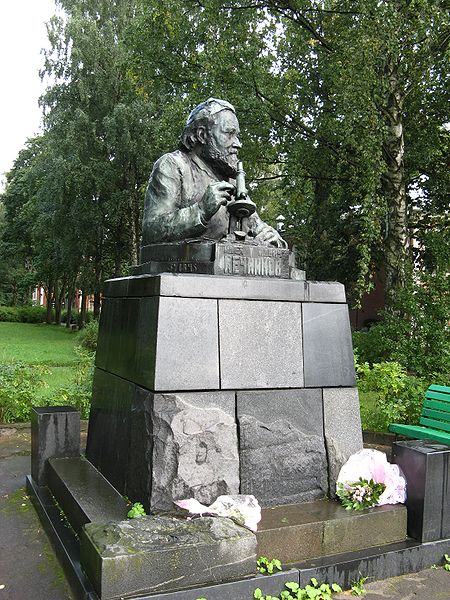 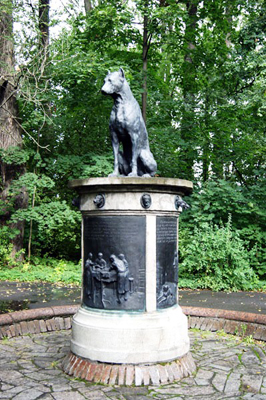 Домашнее задание
В нашем городе, который был город технических новинок и научных открытий в конце XIX- начале XX вв., отсутствует музей техники. Предложите проект такого музея или его экспозиции.